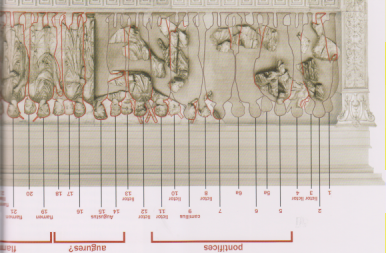 Procession meridionale
Processione meridionale
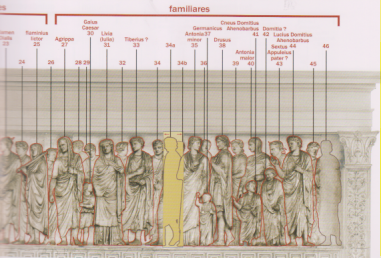 Pontifices, Augures, Flamines,  Familiares
Primo tratto, molto frmmentario
Personaggio al seguito di Augusto
Augusto ed i flamines
Flamines, Gaio Cesare, Livia o Giulia
Sequenza da Agrippa a Druso
Antonia, Druso, Germanico, familiari
Personaggiotra due flamines
Tre flamines
Processione scolpita a basso rilievo
I littori e Augusto ( a destra )
I flamini
Agrippa ed il figlio Giulio Cesare
Part. di Marco Vipsanio Agrippa
Part. di Gaio Cesare
Livia, la sposa del Princeps
Part. del personaggio coronato
Antonia e Druso e personaggio femminile
Il piccolo Germanico ritratto con toga e bulla
Part. Con Antonia maggiore
Part. con Lucio Domizio Enobarbo
Calchi della Gens Julia
Calco di Roma con Vittoria